Муниципальное бюджетное дошкольное образовательное учреждение
«Детский сад №12»
Сенсорика + речь = развитие
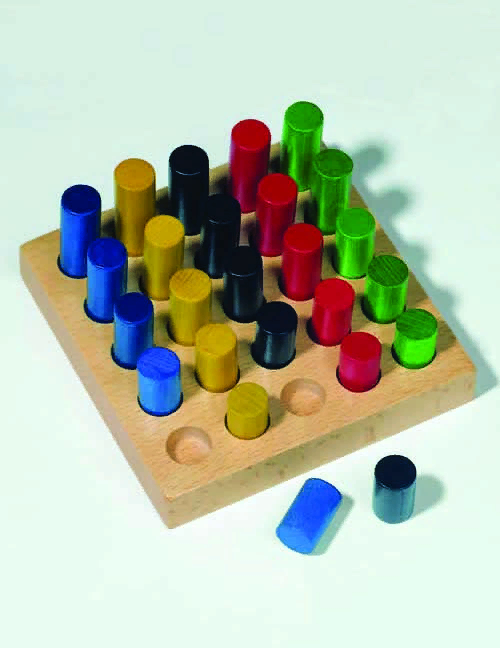 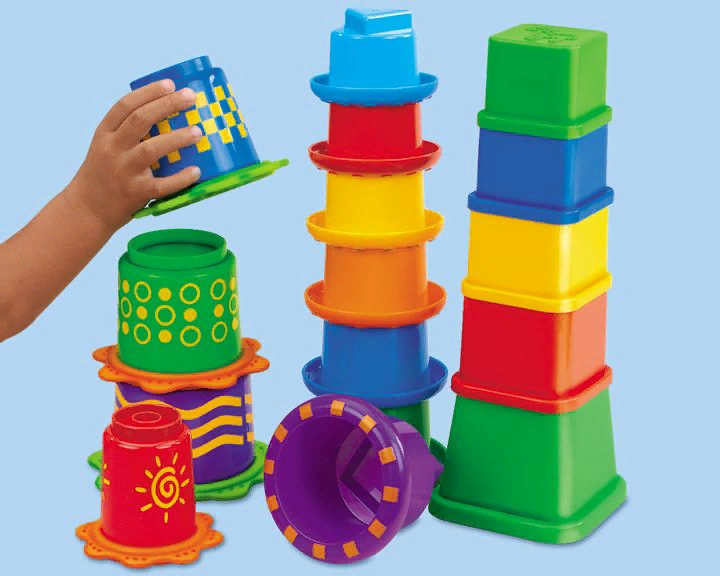 Воспитатель Иконникова Л.В.
Тактильный куб «Парочки»
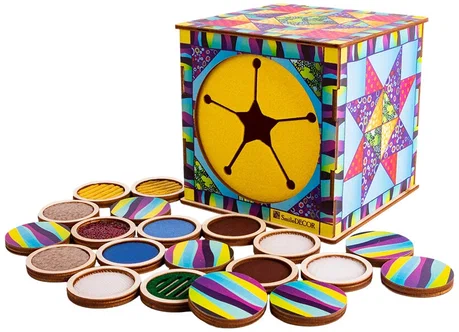 Задачи
Развивать тактильные ощущения 
Расширять сенсорный опыт
Совершенствовать мелкую моторику
Активизировать словарь
Развивать внимание, тактильную память и мышление
Волшебный кубик
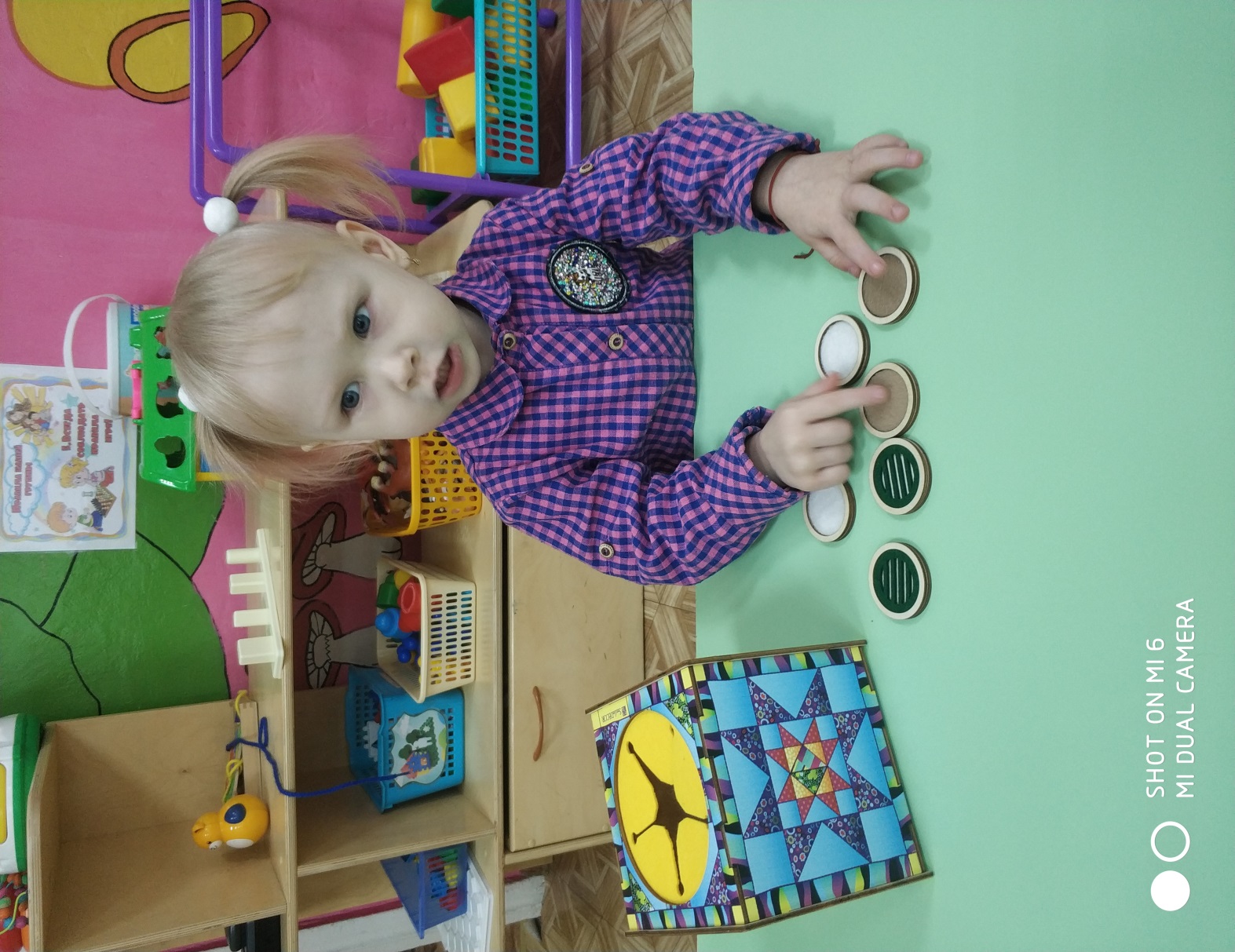 Найди пару
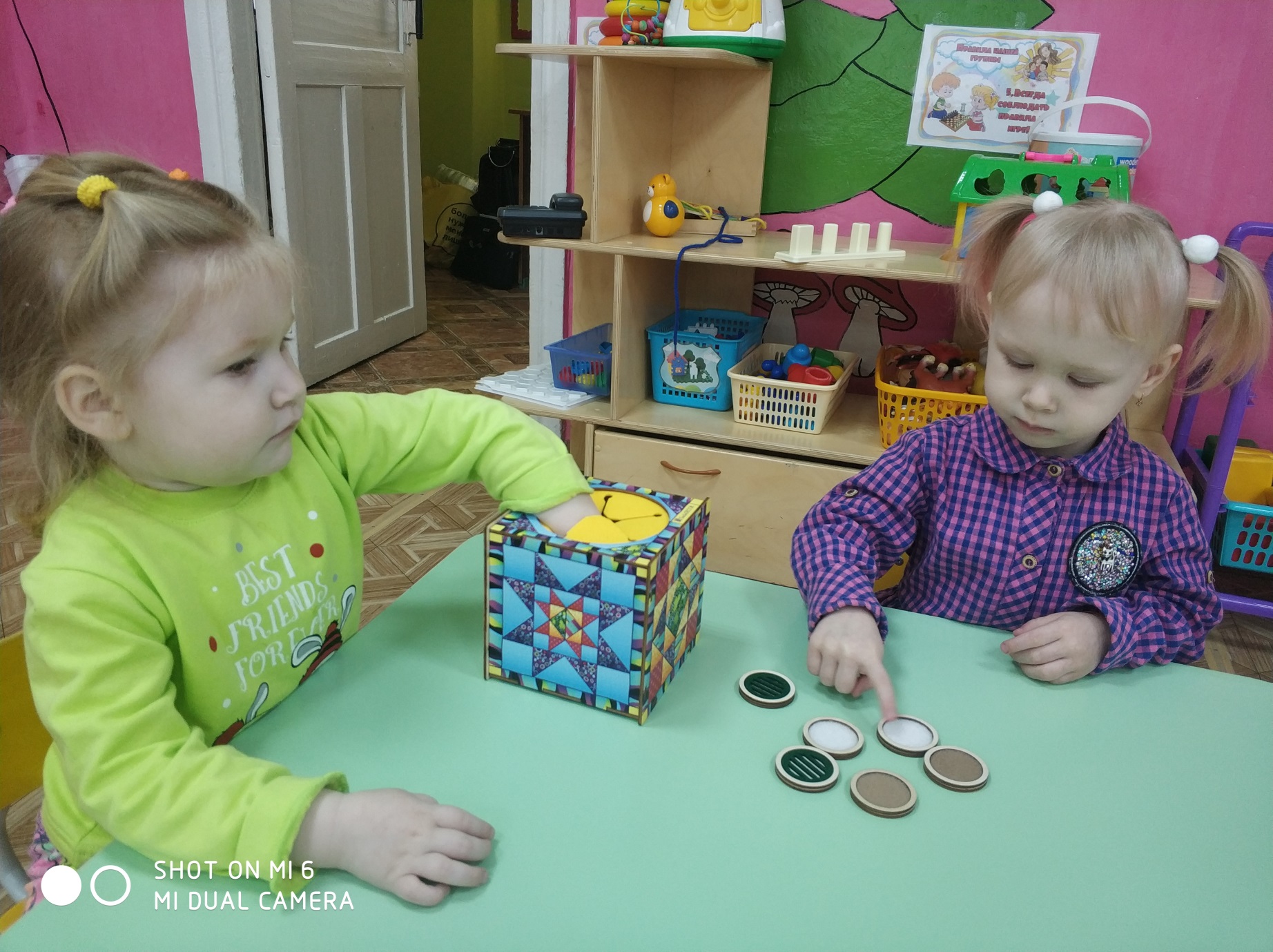 Третий лишний
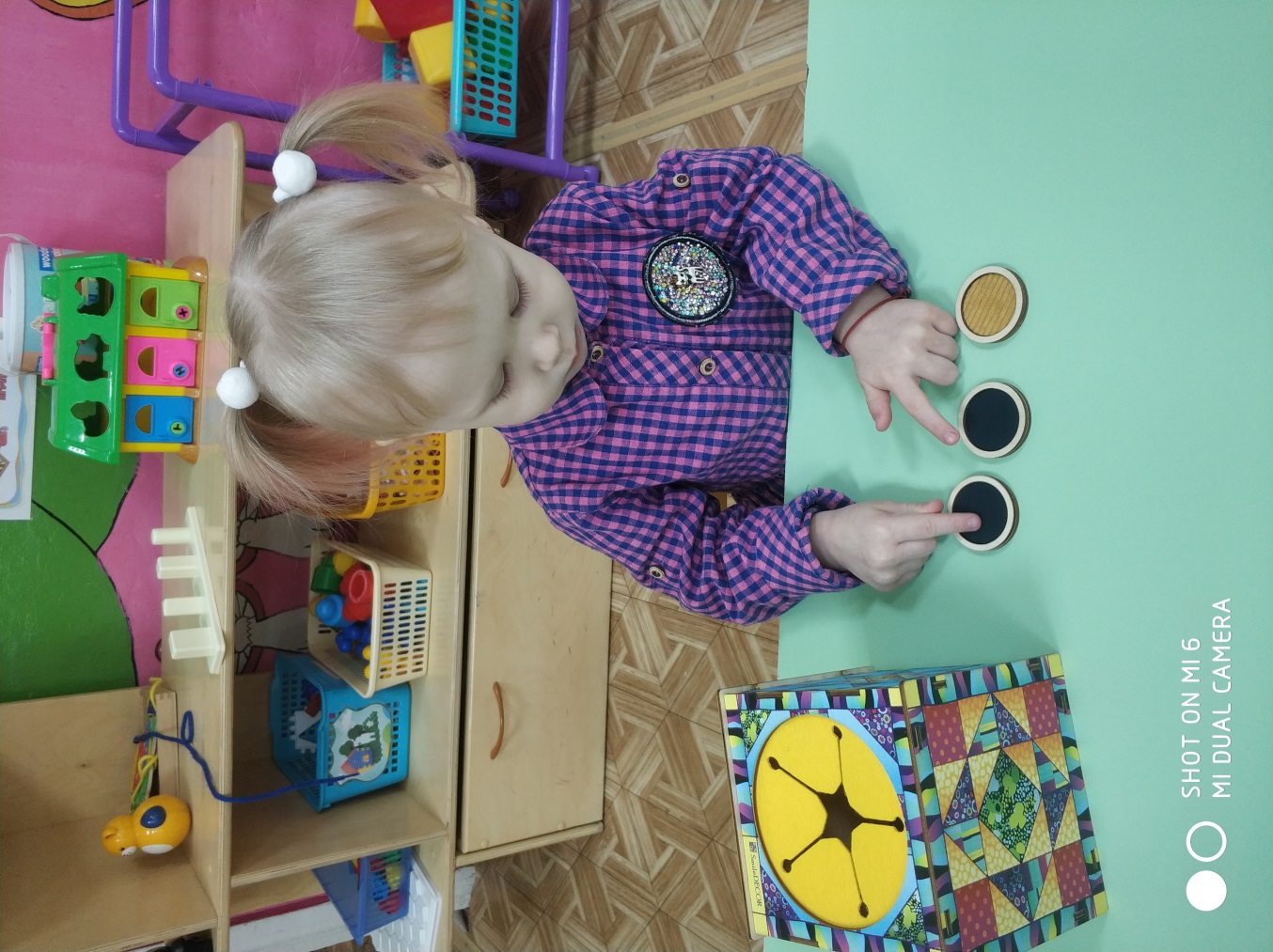 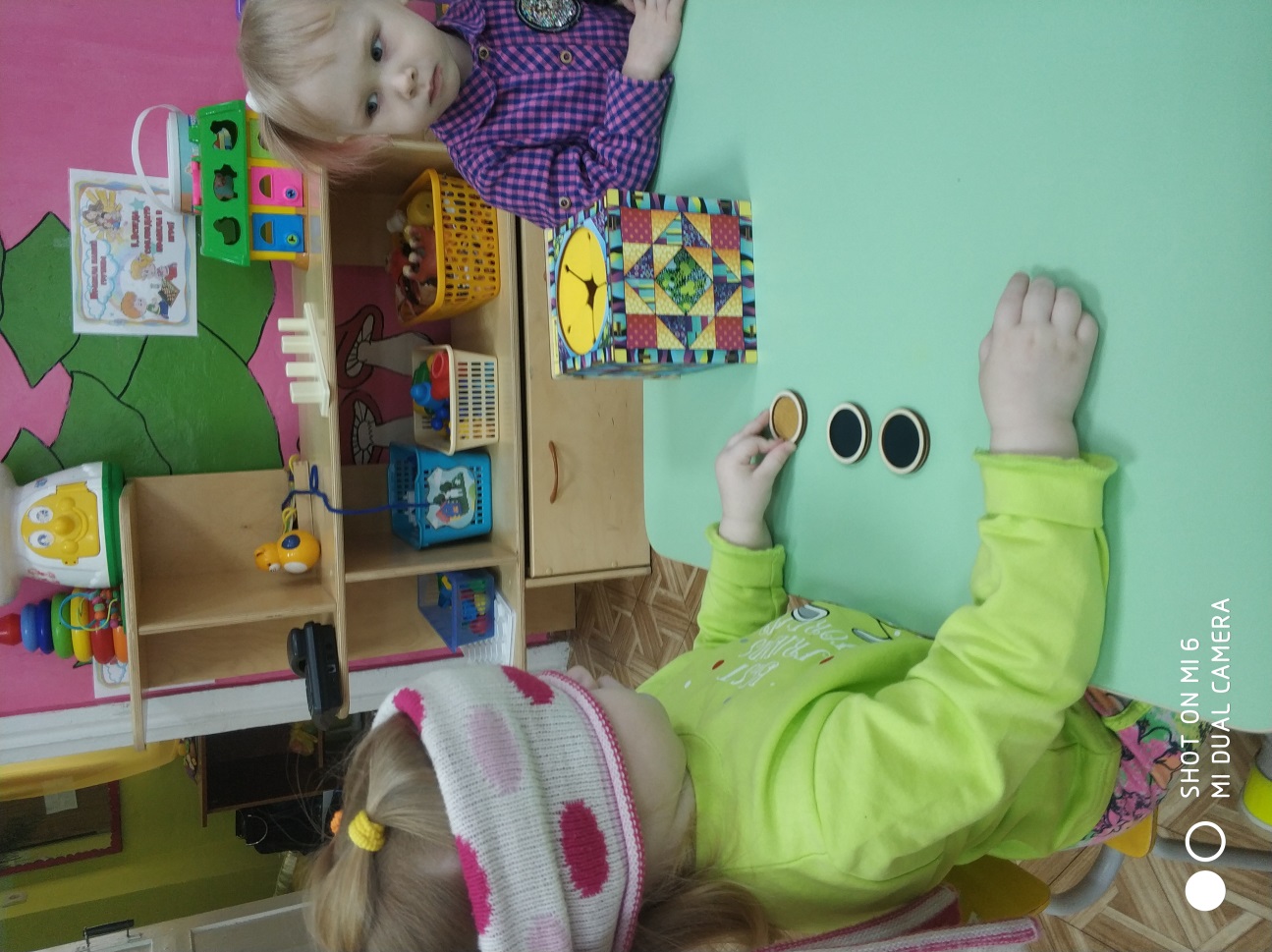 Геометрические прятки
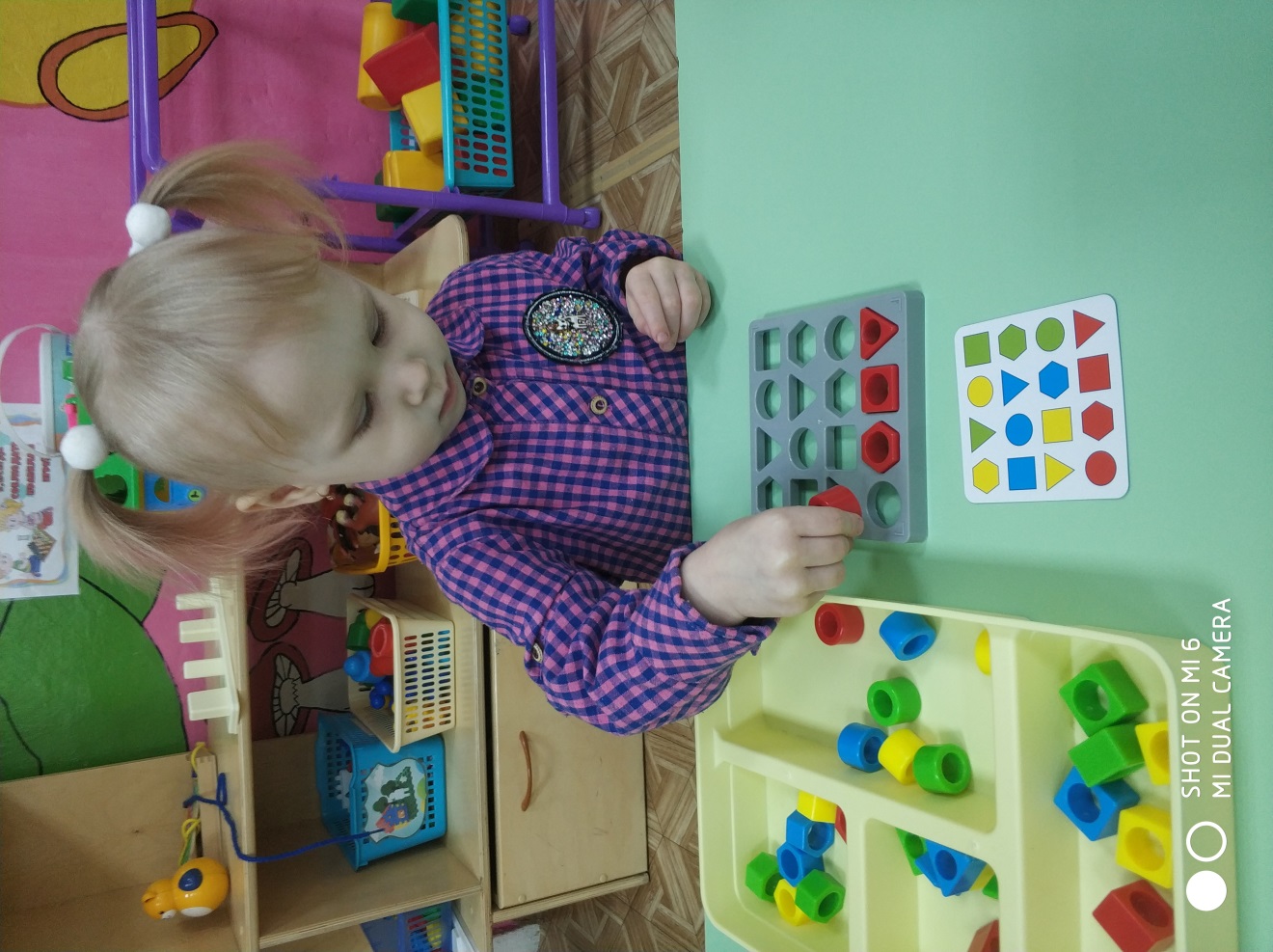 Чего не хватает?
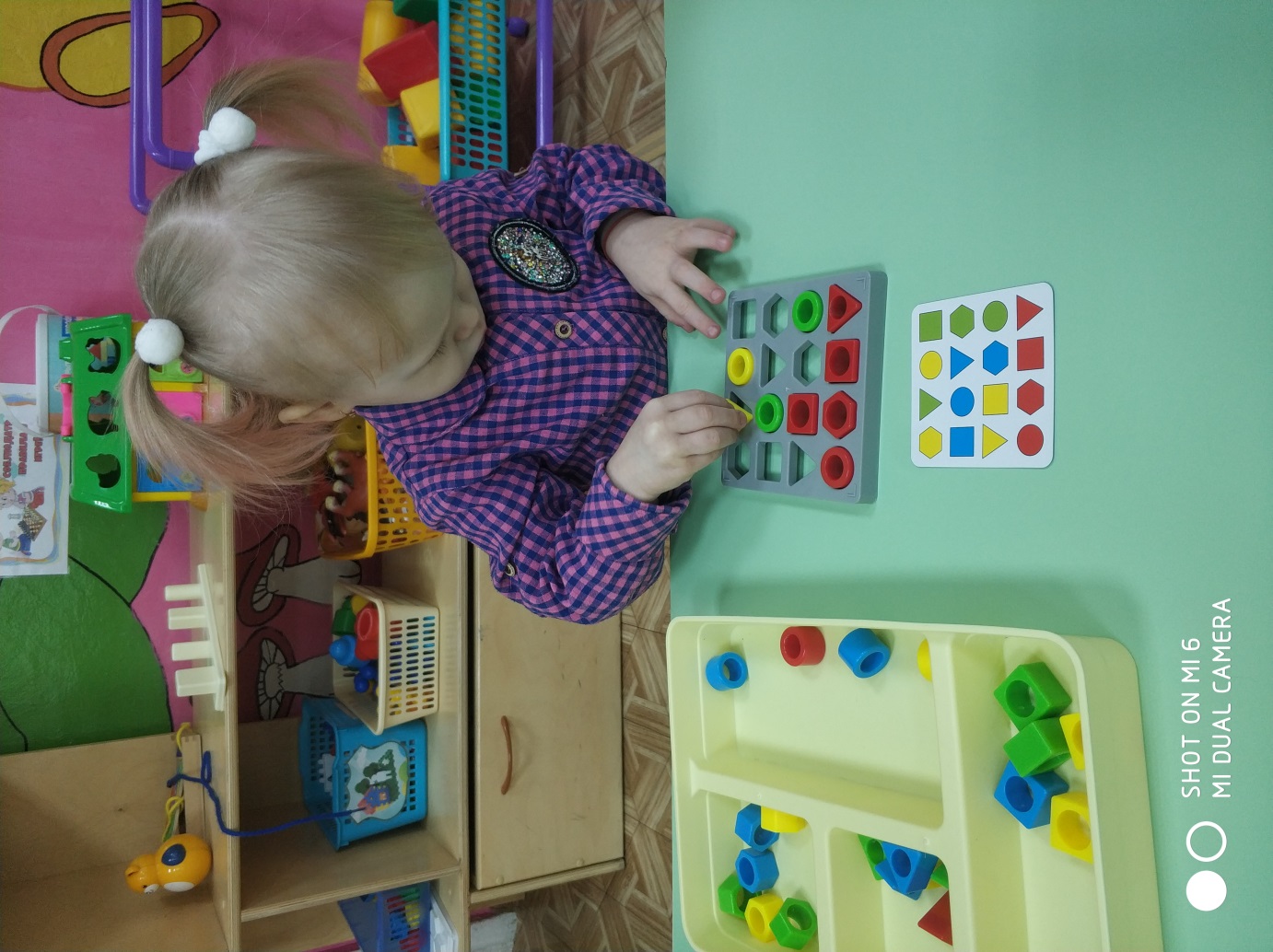 Кто быстрее найдет все фигуры
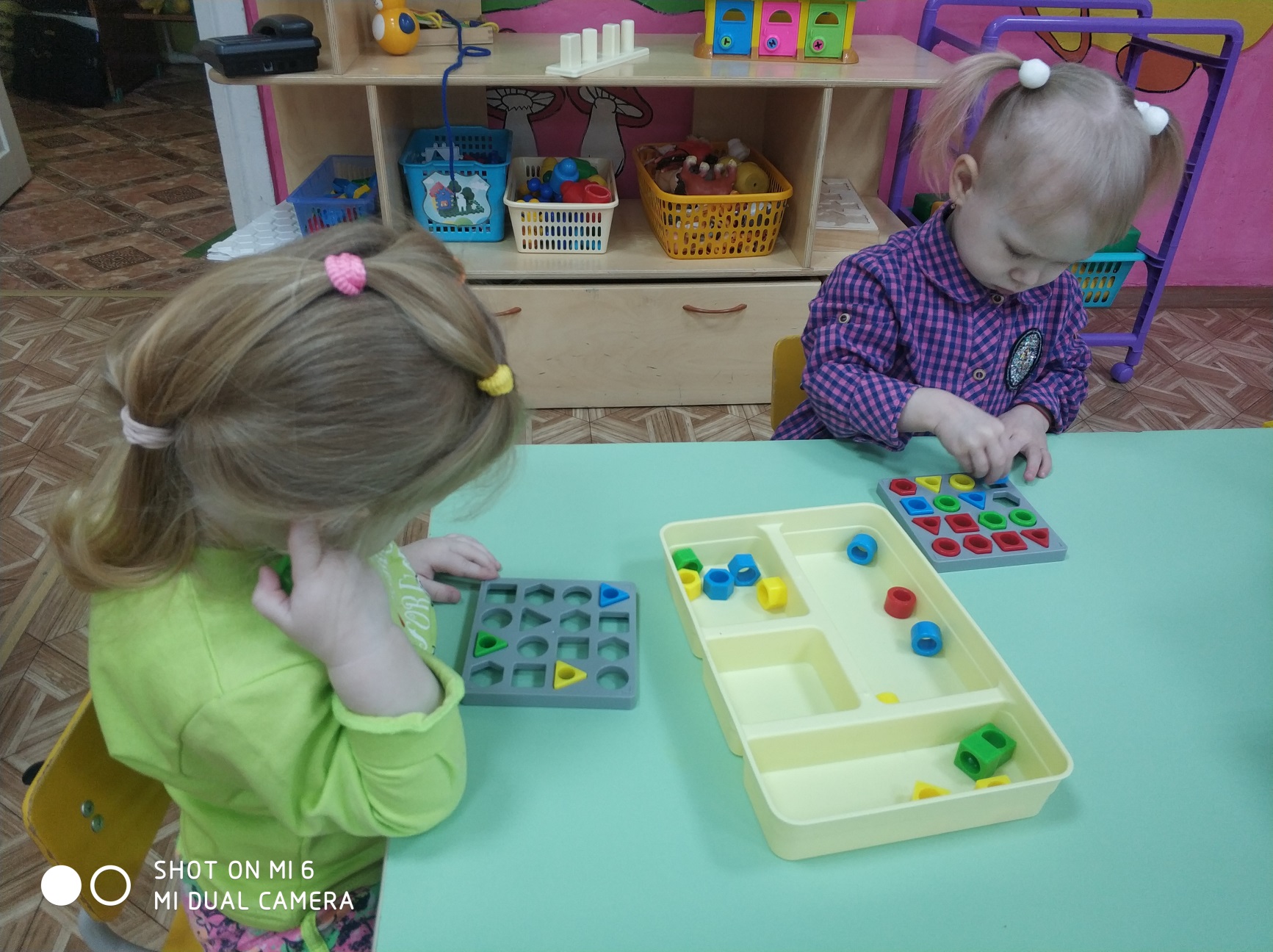 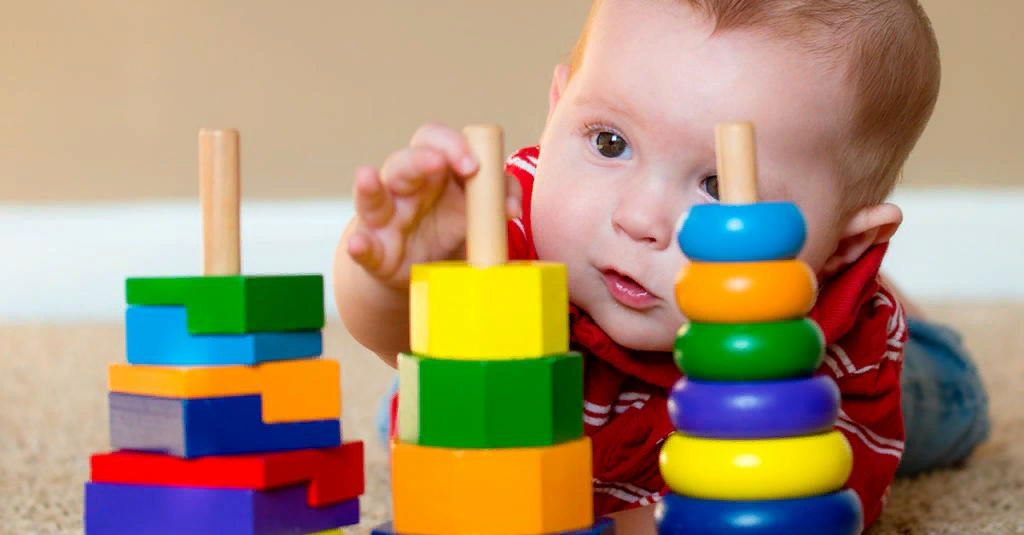